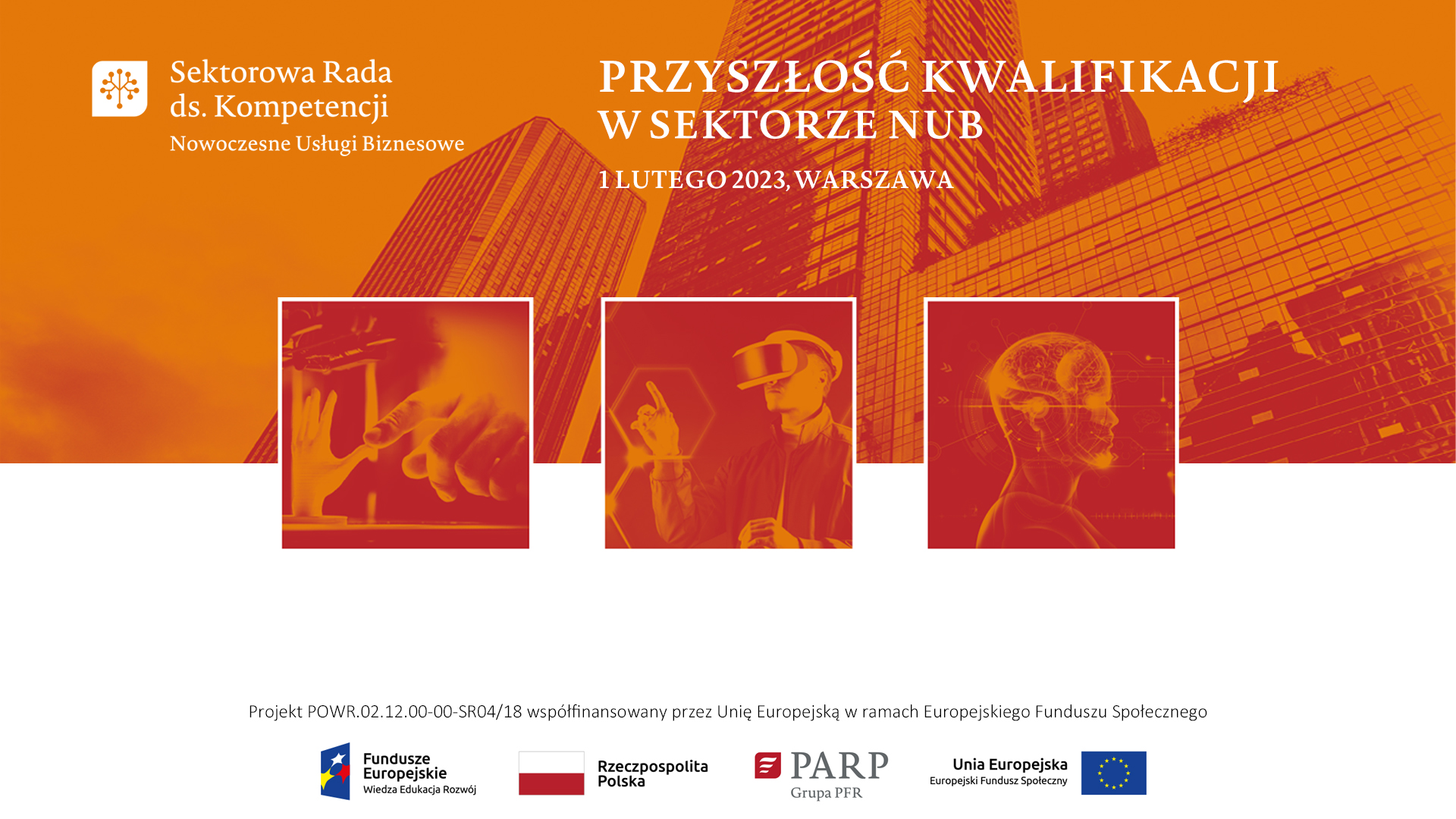 Przewodniczący SRK NUB – Piotr Fałek
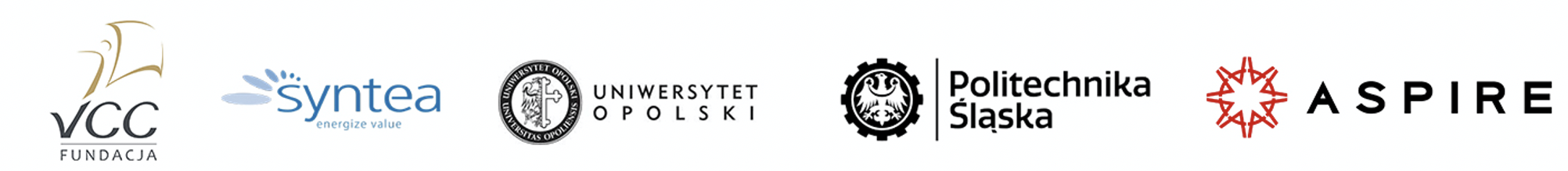 Zbudowanie bliskiej i powtarzalnej współpracy pomiędzy środowiskiem edukacji a sektorem nowoczesnych usług dla biznesu (NUB). 

SRK mają charakter doradczo-konsultacyjny wynikający z zapisów ustawy o PARP (Dz.U. 2000 nr 109 poz. 1158)

Rezultat: 
Przygotowywanie kadr umożliwiających konkurowanie lokalnym przedsiębiorcom – mix kompetencji i dostępności zasobów
sektor Nowoczesne Usługi Biznesowe (NUB)

wielość definicji, wielość zakresów
wg raportów firm doradczo - konsultingowych BSS (Business Service Sector) to BPO, SSC, R&D i ITO
wielość procesów biznesowych i wielość stanowisk pracy
sektor in statu nascendi w kontekście definicyjnym, sektor wyodrębniony w realnej gospodarce (Mordor)
ponad 1600 centrów BSS w Polsce, ok. 400 tys. bezpośrednio zatrudnionych
wpływ na ok 5% PKB
roczne zatrudnienia na poziomie ponad 5% nowych miejsc pracy
VUCA
V = zmienność  (volatility)	U = niepewność (uncertainty)
C = złożoność (complexity)	A = niejednoznaczność (ambiguity)
Prognozowane zmiany na rynku pracy. Przegląd scenariuszy 
Raport opracowany przez Instytut Analiz Rynku Pracy, w oparciu o przegląd literatury przedmiotu, na zlecenie Polskiej Agencji Rozwoju Przedsiębiorczości.Warszawa, maj 2022
OECD - 65% dzieci rozpoczynających edukację będzie pracować w zawodach, które nie istnieją
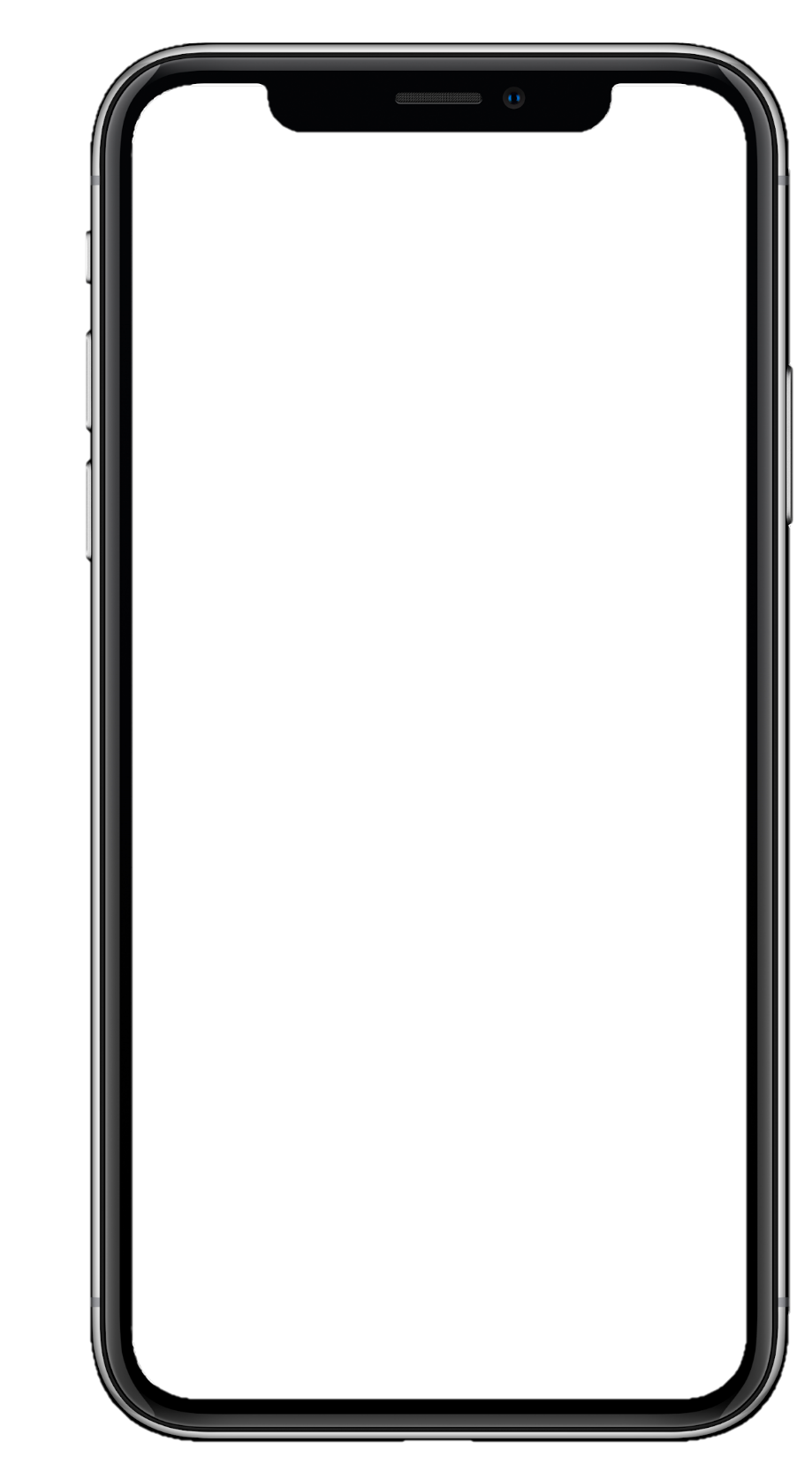 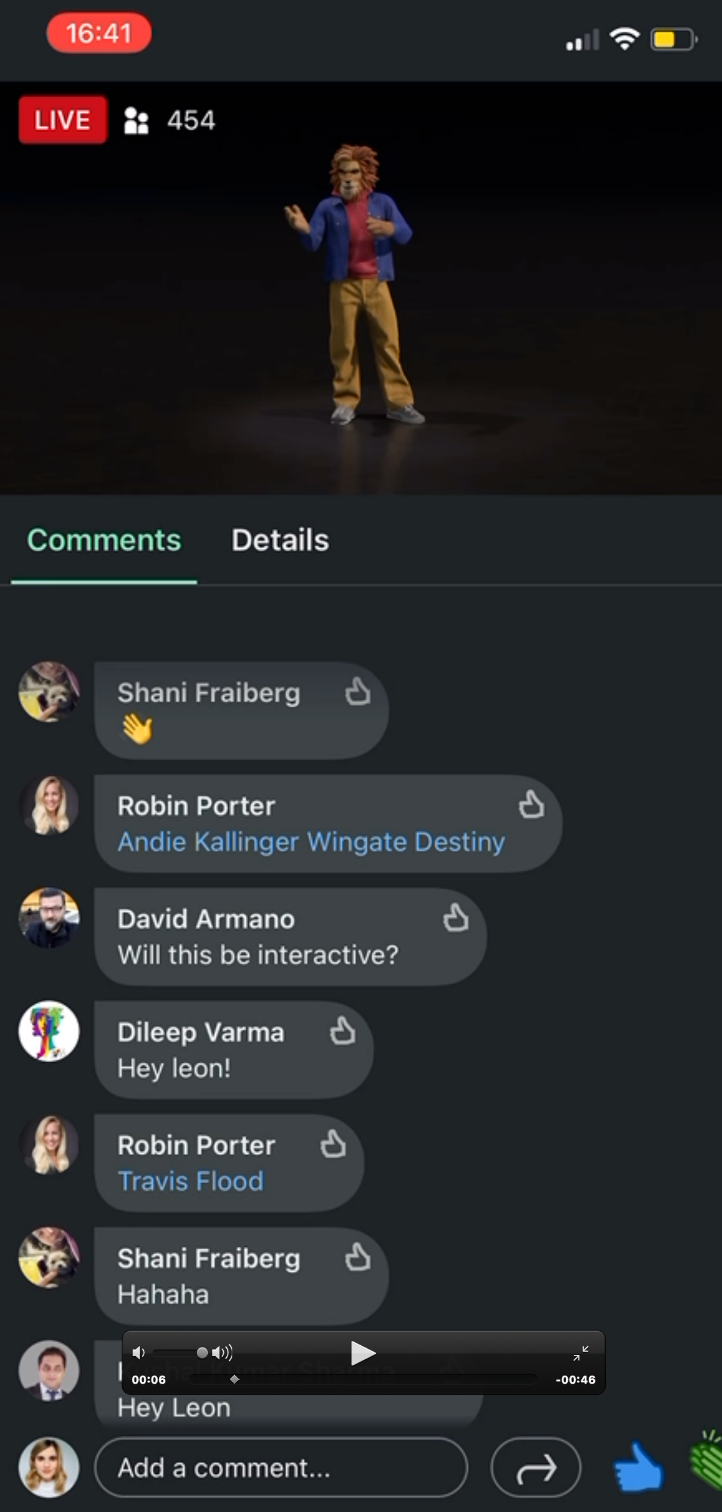 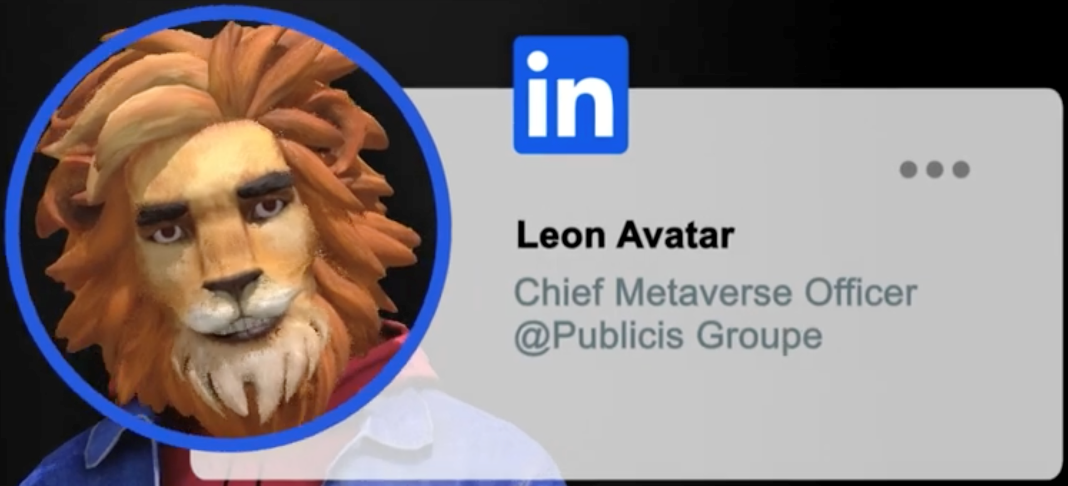 Kim z zawodu jest Leon Avatar ?
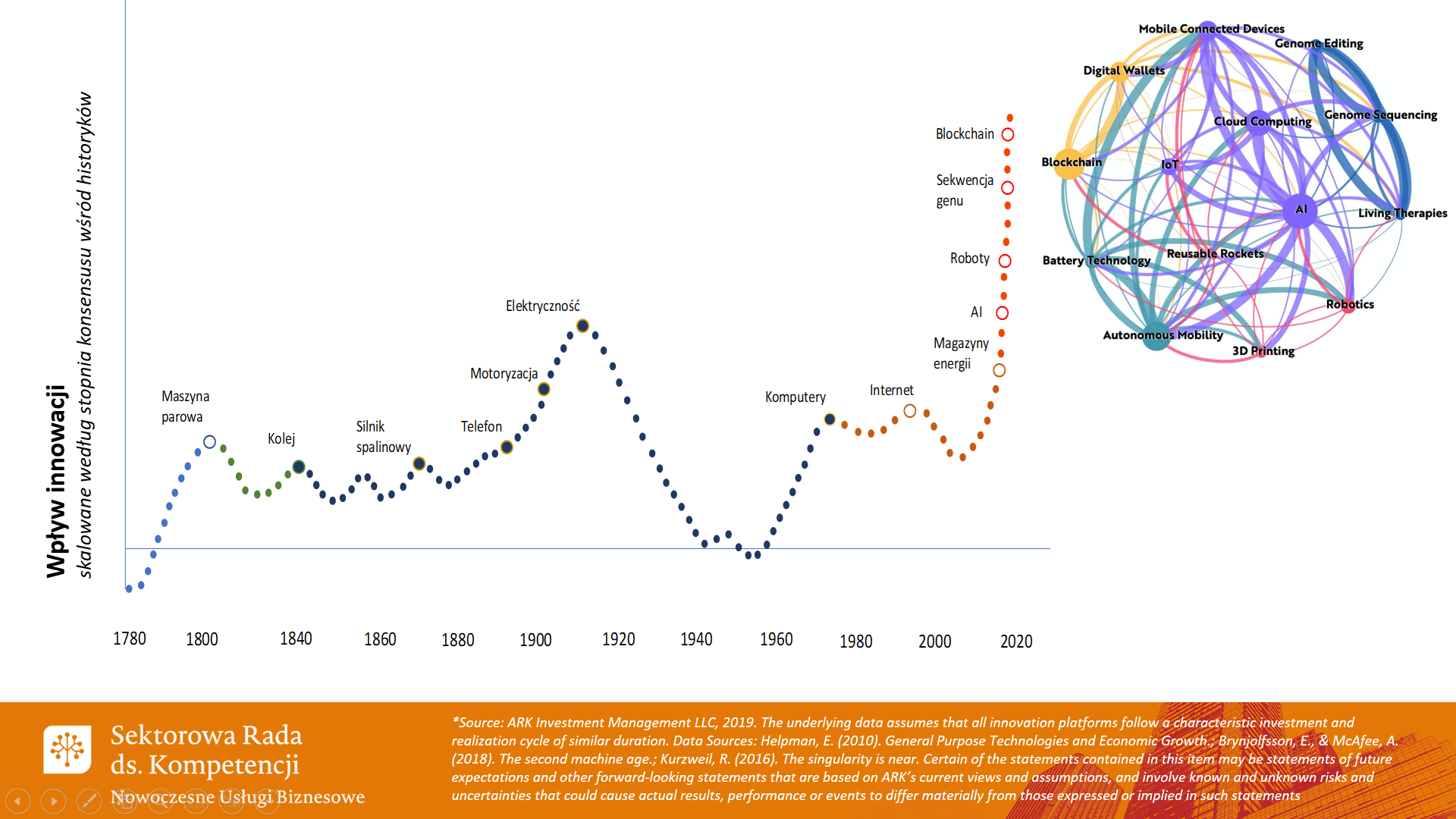 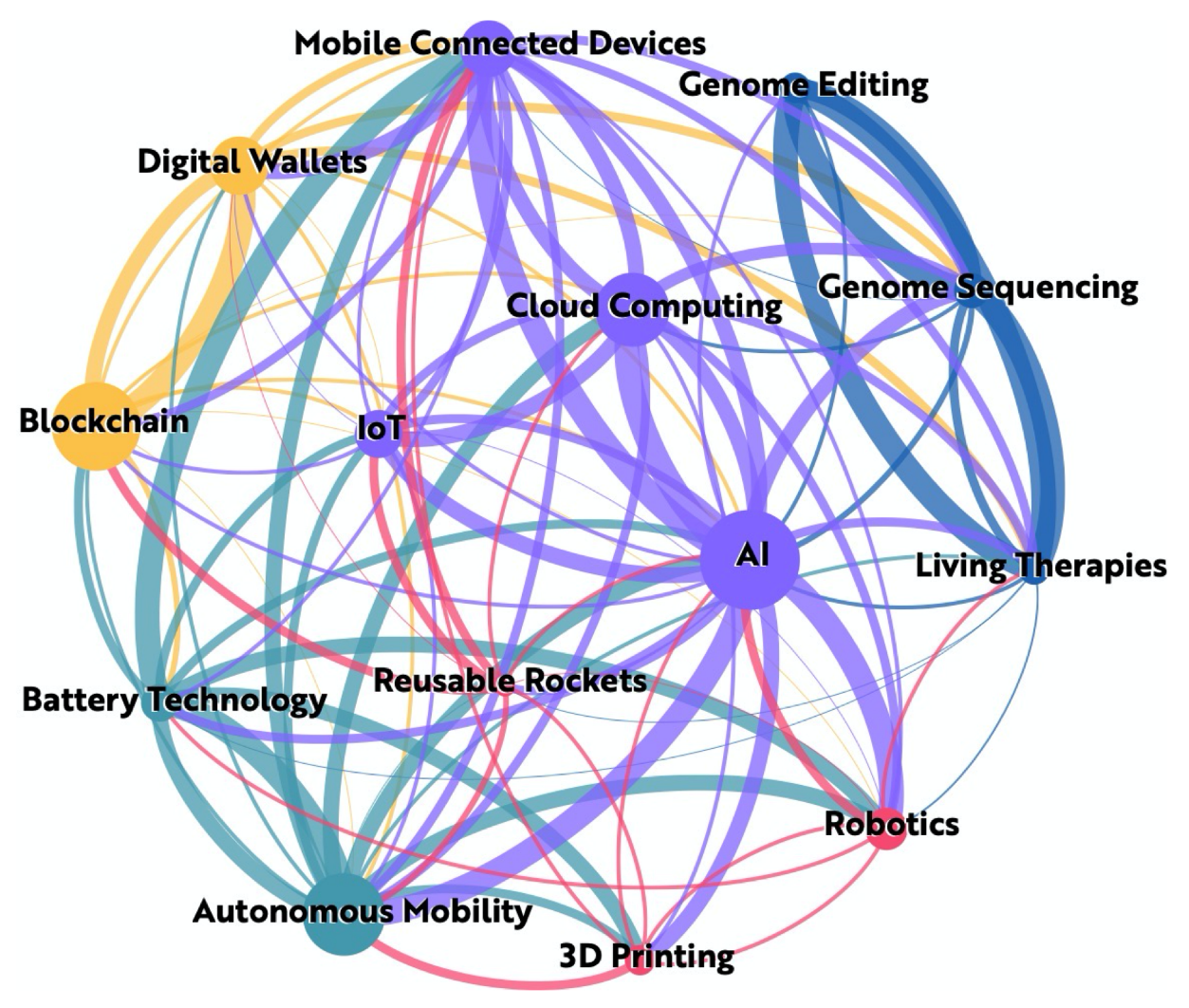 TALENT
TALENT
uczeń/student/pracownik/przedsiębiorca/urzędnik/nauczyciel
TALENT
1. Kompetencje językowe – 2 języki obce
2. Kompetencje merytoryczne – zaawansowane systemy informatyczne np. ERP, zarządzanie projektami, finanse-rachunkowość, sztuczna inteligencja, cyberbezpieczeństwo, metaverse, robotyka itp.
3. Kompetencje miękkie – zarządzanie konfliktem, praca hybrydowa i efektywna praca zdalna, szerokokontekstowość, zarządzanie obciążeniem kognitywnym, umiejętność uczenia się


niezbędny w sektorze NUB na stanowiskach middle level
i
gotowy do założenia własnej działalności / pracy w innych miejscach wymagających nowoczesnych kompetencji
TALENT
uczeń/student/pracownik/przedsiębiorca/urzędnik/nauczyciel
Zintegrowany System Kwalifikacji (ZSK) 2016
Zintegrowana Strategia Umiejętności 2030 (ZSU 2030) 2020
zawód
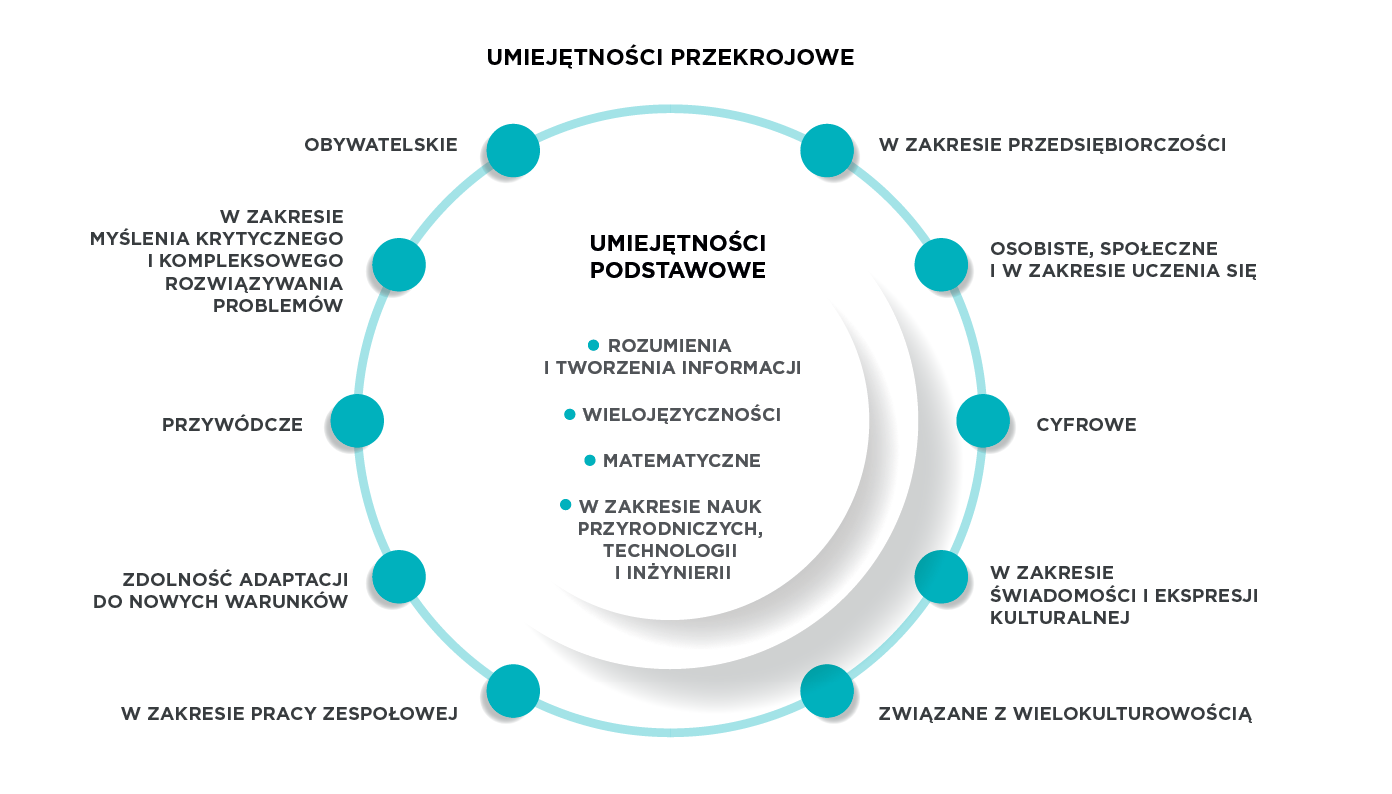 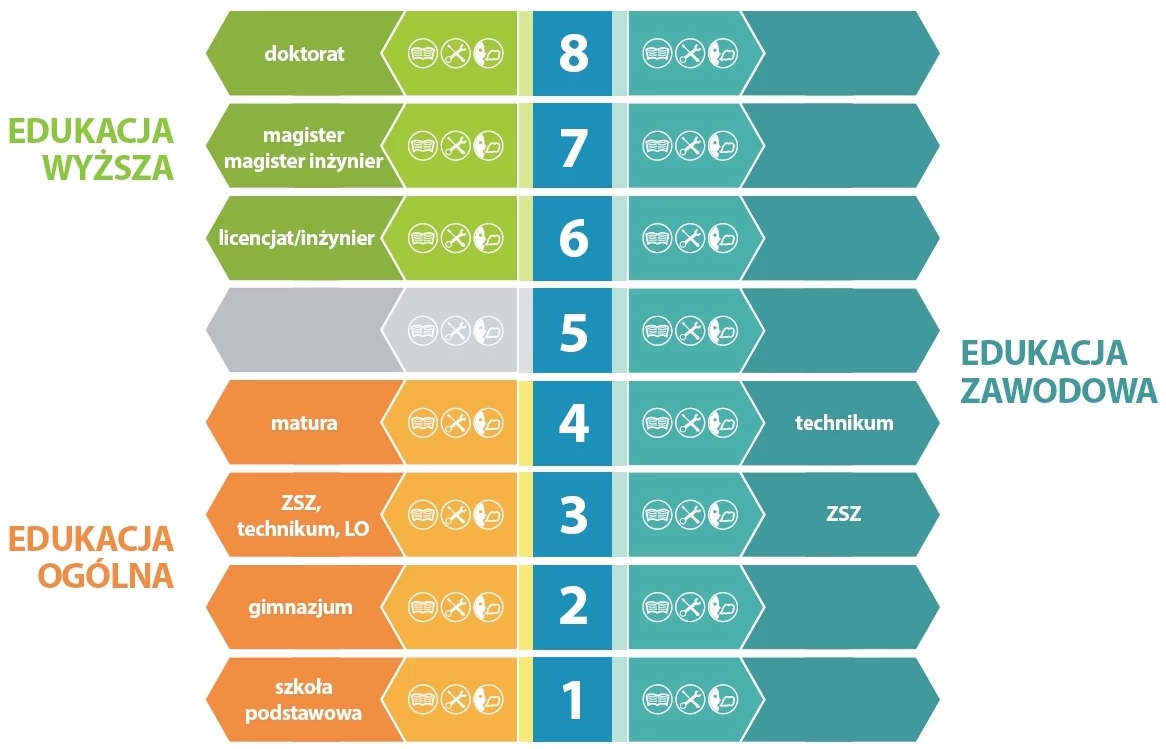 Cyfrowa Reindustrializacja
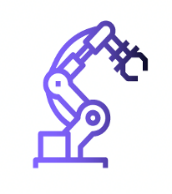 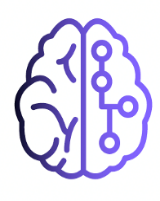 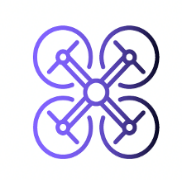 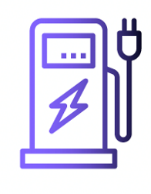 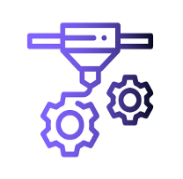 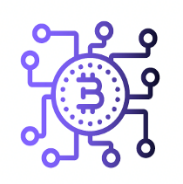 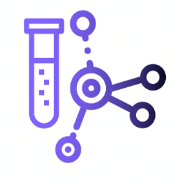 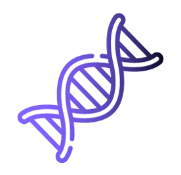 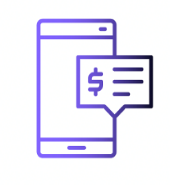 atrakcyjna praca
Cyfryzacja 2.0 – realne i powszechne wykorzystanie technologii cyfrowych typu RPA, ML, BDA, VR, AI …
Reindustrializacja 2.0 – konkurencyjny przemysł wykorzystuje te technologie w całym łańcuchu wartości
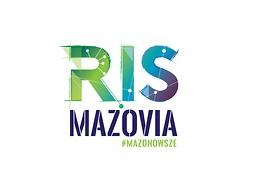 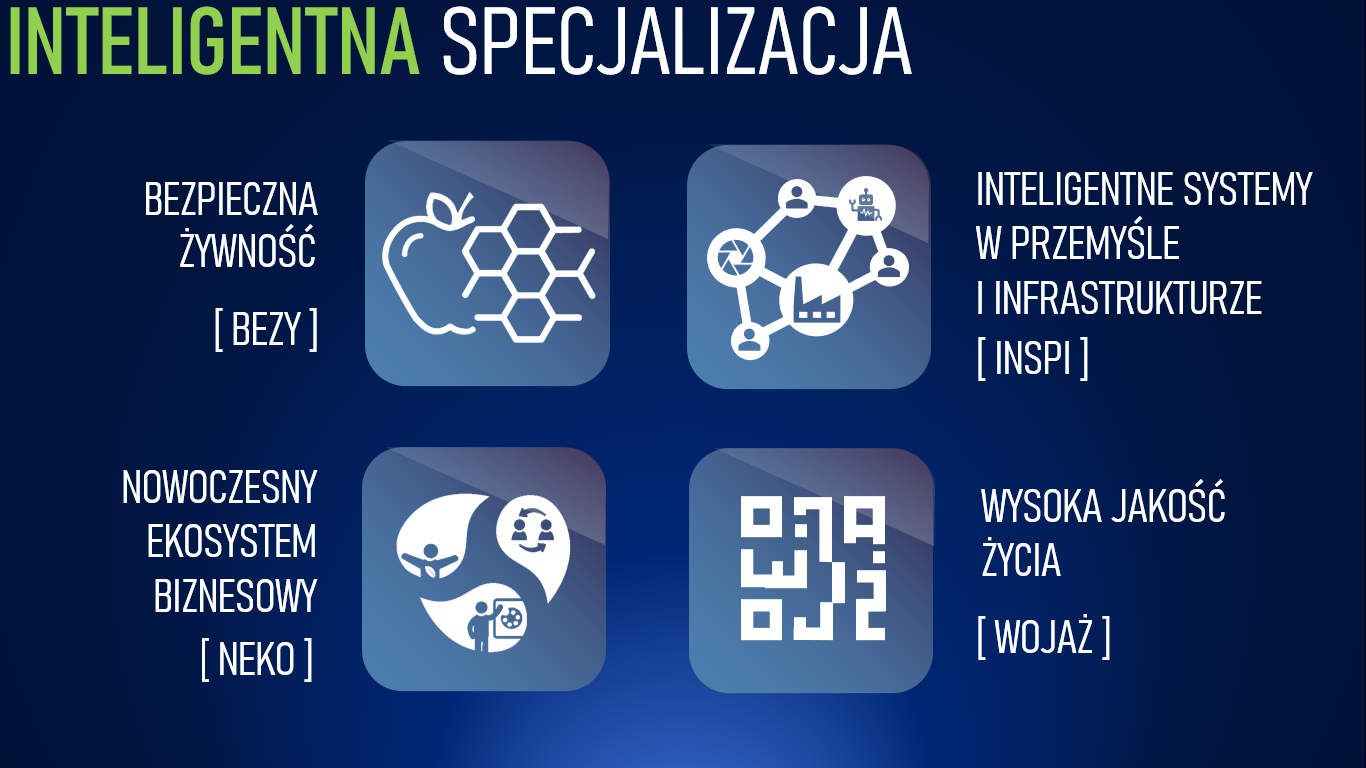 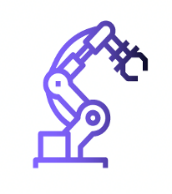 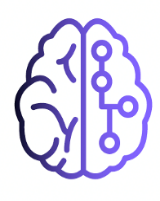 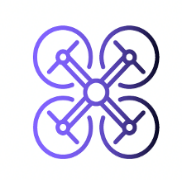 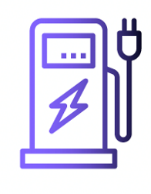 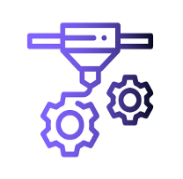 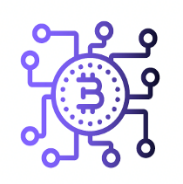 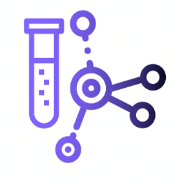 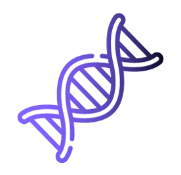 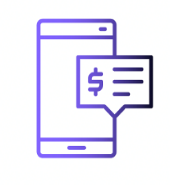 C = złożoność
(complexity)
A = niejednoznaczność
(ambiguity)
Publiczne służby 
zatrudnienia
Administracja
Edukacja formalna
Przedsiębiorcy
Dobrostan
Wyniki matur
Zysk
Wskaźnik
Pracownik
Uczeń/Student
Obywatel
Kandydat
Samozatrudniony
Urzędnik
Kwalifikacje
Zielona transformacja
AI/VR/AR
Doradztwo zawodowe
Laboratoria
przyszłosci
Przedszkola
Aktywizacja zawodowa
cyfryzacja
Globalizacja
Kwalifikacje
Rynek pracy
Kompetencje
Podstawa programowa
Staże i praktyki
internacjonalizacja
MEiN
Dostępność usług
Edukacja pozaformalna
KFS
B+R
cybersecurity
Inwestycje lokalne
Konkurencja
B+R
LLL
robotyzacja
Doposażenie
cyfryzacja
parametryzacja
Stabilność otoczenia
Studia podyplomowe
Ścieżki rowerowe
Doposażenie
Infrastruktura
Podatki
BCU
Strefy ekonomiczne
CKZ / CKU
Baseny
VUCA
Jakość życia w połączonym świecie
Praca
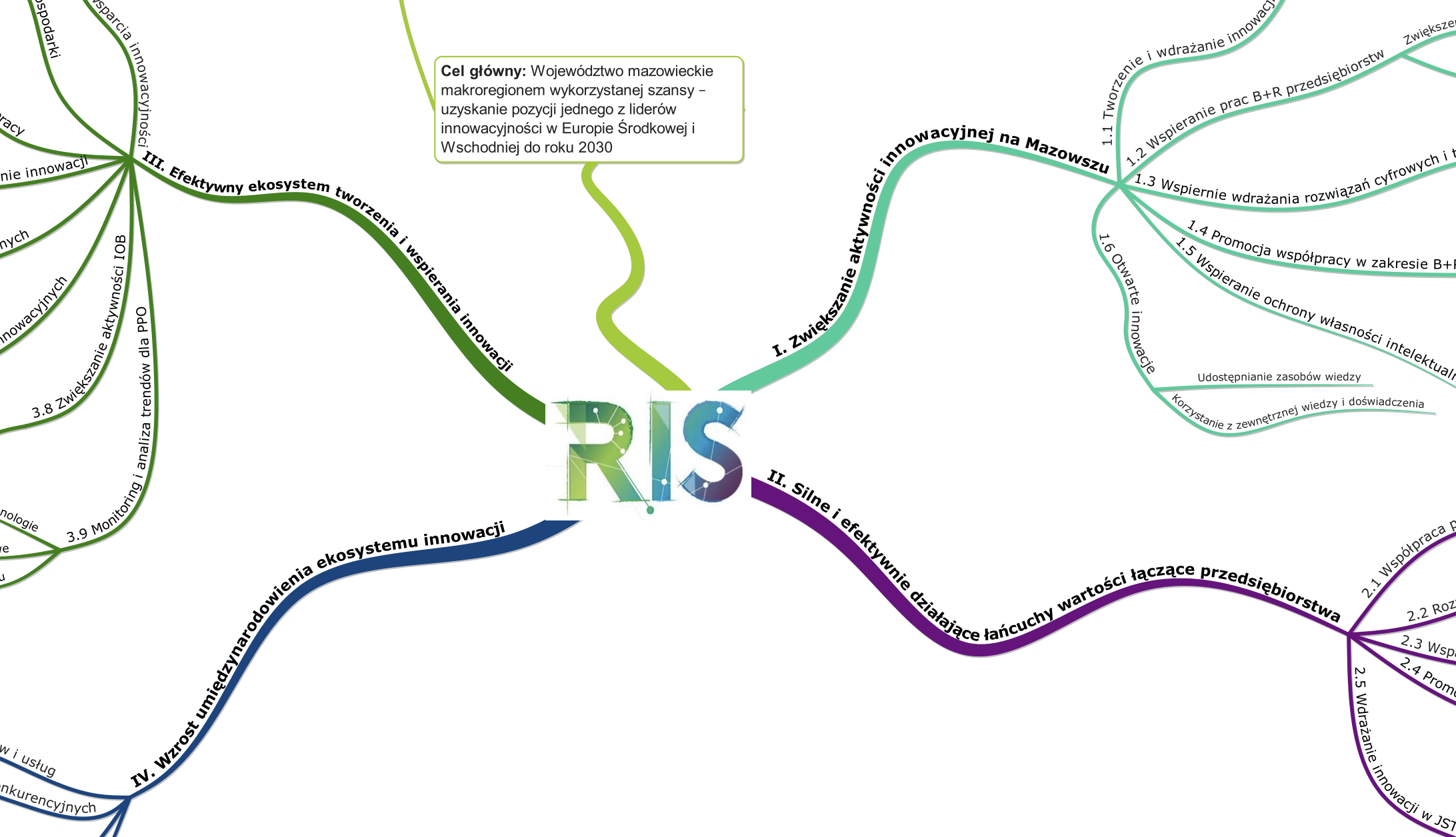 Staże
onboarding
ZSK
ZSU 2030
TALENT
Kwalifikacje
Uczelnia
Szkoła
Diagnoza
Kompetencje
Róbmy to
Podniesienie kwalifikacji/kompetencji pracowników w zakresie rekomendowanym przez Sektorową Radę ds. Kompetencji sektora Nowoczesnych Usług Biznesowych
PRZEDSIĘBIORCY i PRACOWNICY firm MŚP
CONTENT MARKETING
DRUK 3D
LEAN OFFICE
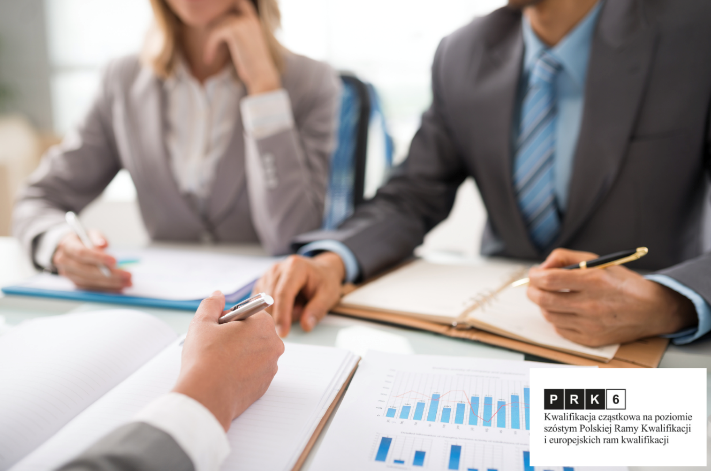 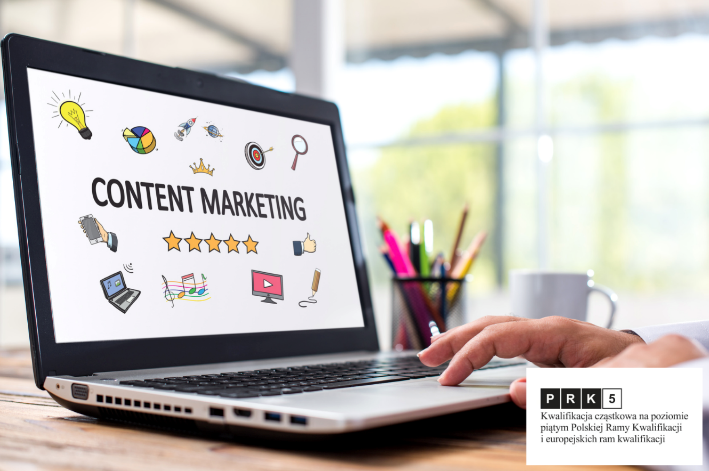 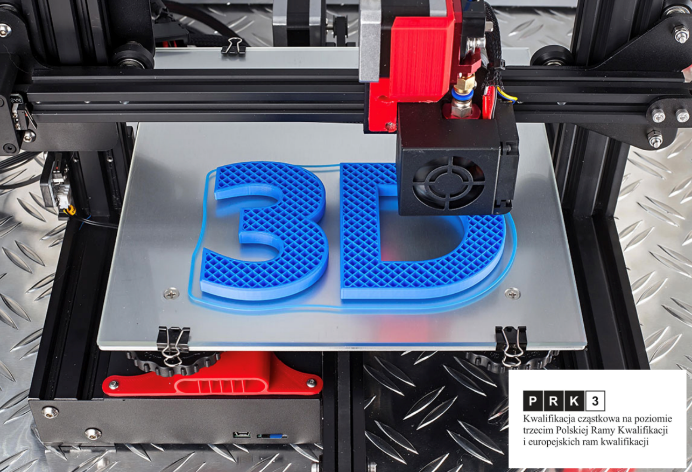 - Rola koordynatora Lean Office
Analizowanie procesów w organizacji
Wdrożenia Lean Office
Ewaluowanie i monitorowanie
60h dydaktycznych
Szkolenia mogą być on-line
Kurs kończy się egzaminem ZSK
Oprogramowanie biurowe
Rodzaje technologii druku 3D
Sposoby pozyskania modeli do druku
Przygotowanie modelu 3D do wydruku
Finalizacja procesu druku 3D
66h dydaktycznych
Kurs kończy się egzaminem ZSK
Przygotowywanie treści marketingowych
Kanały dystrybucji i grupy docelowe
Przepisy prawa autorskiego
Materiały audiowizualne
Systemy zarządzania treścią
Marketing automation
77h dydaktycznych
Kurs kończy się egzaminem ZSK
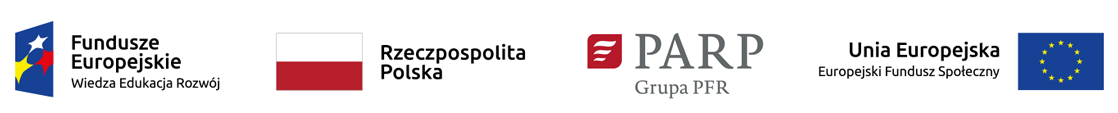 Rozwijanie kompetencji kadry dydaktycznej
w zakresie doradztwa edukacyjno-zawodowego
???? osób w Województwie Mazowieckim

I Etap: szkolenia na platformie e-learningowej i on-line z ekspertem
II Etap: warsztat w formie stacjonarnej
nt wdrażania w szkołach kwalifikacji rynkowych ZSK
zapoznanie z gotowymi materiałami dla doradców zawodowych
przedsiębiorcy opowiedzą o znaczeniu certyfikowanych kwalifikacji rynkowych
testowanie specjalistycznych, mobilnych laboratoriów dla funkcjonujących kwalifikacji rynkowych

Warszawa, Radom, Siedlce, Ostrołęka, Ciechanów, Płock, Żyrardów
NAUCZYCIELE
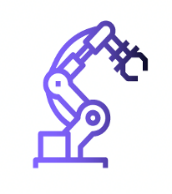 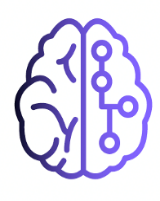 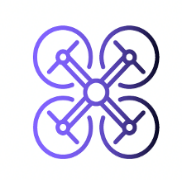 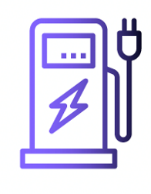 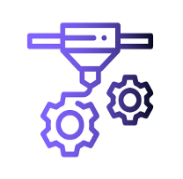 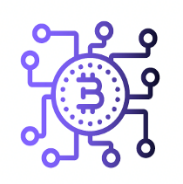 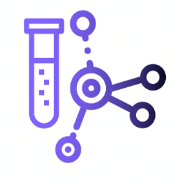 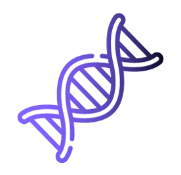 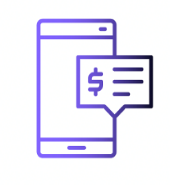 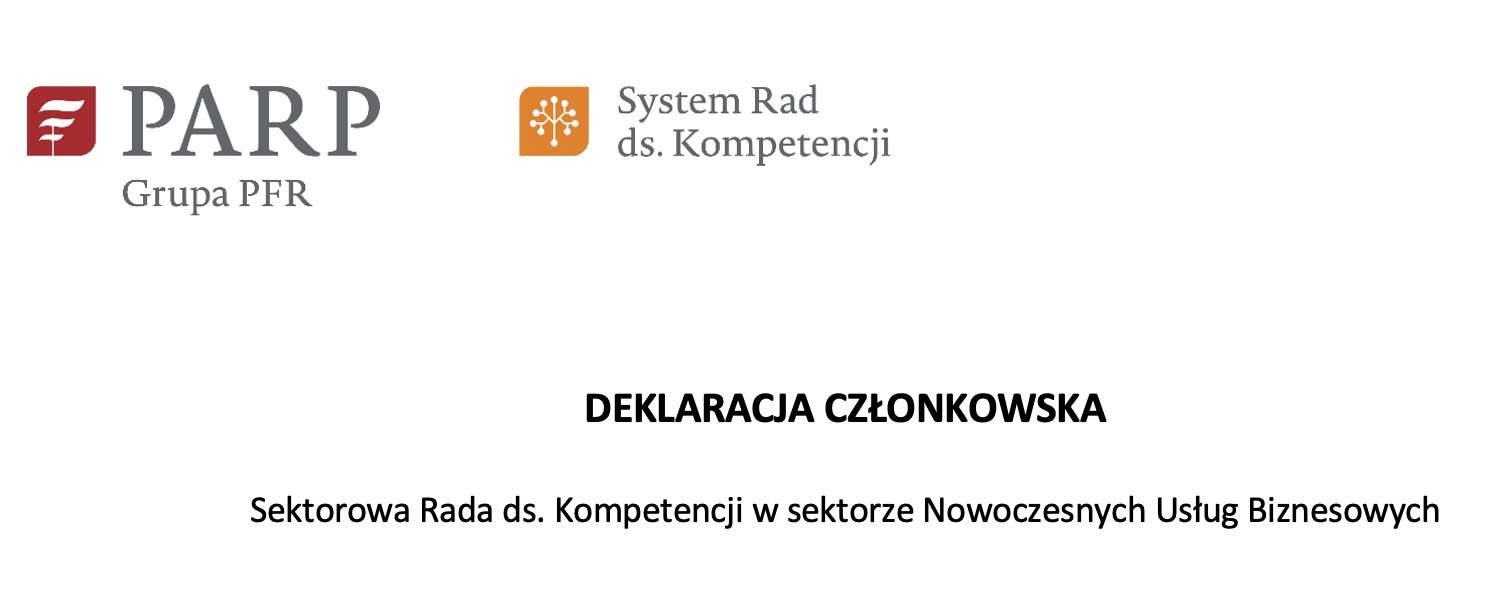 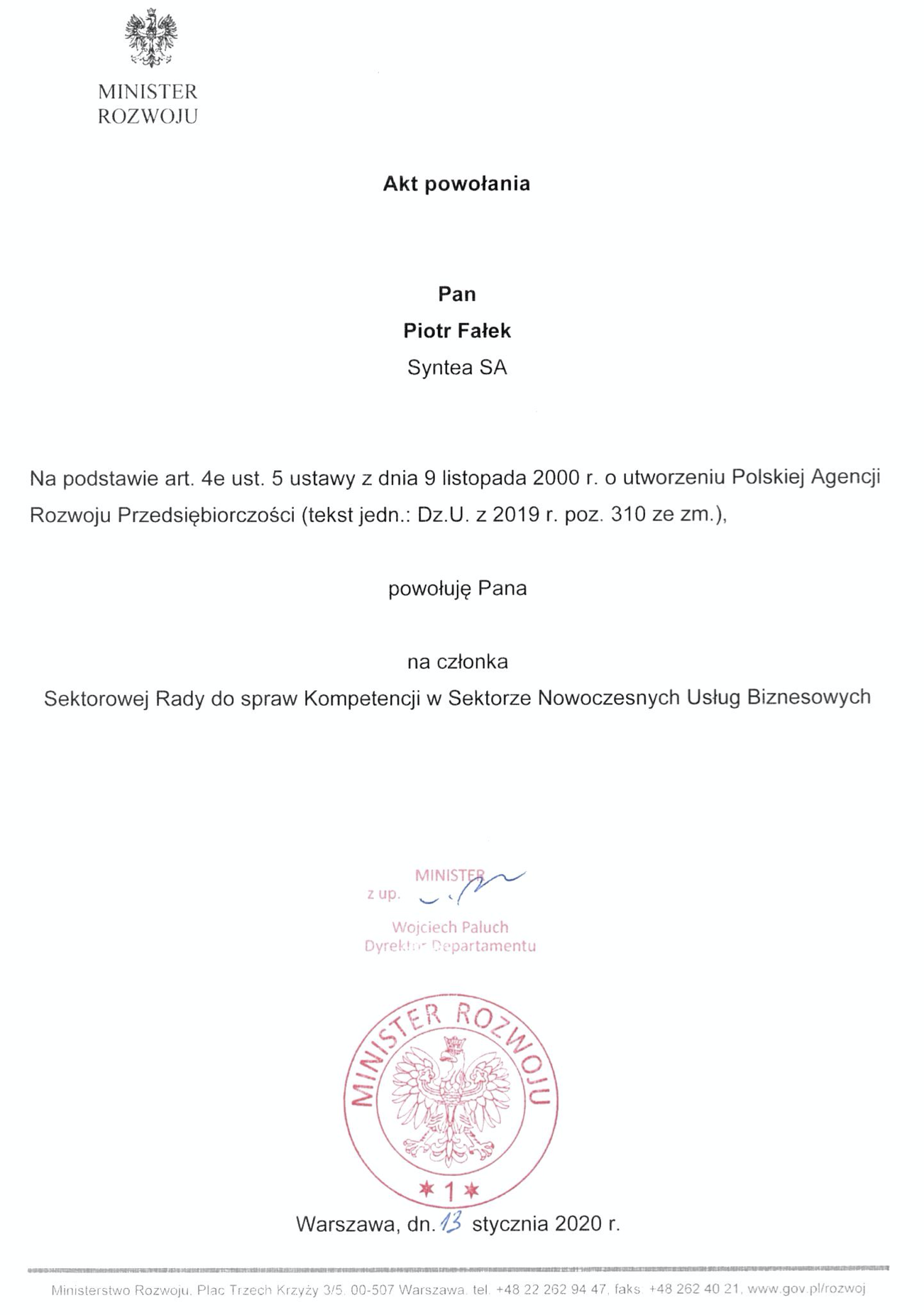 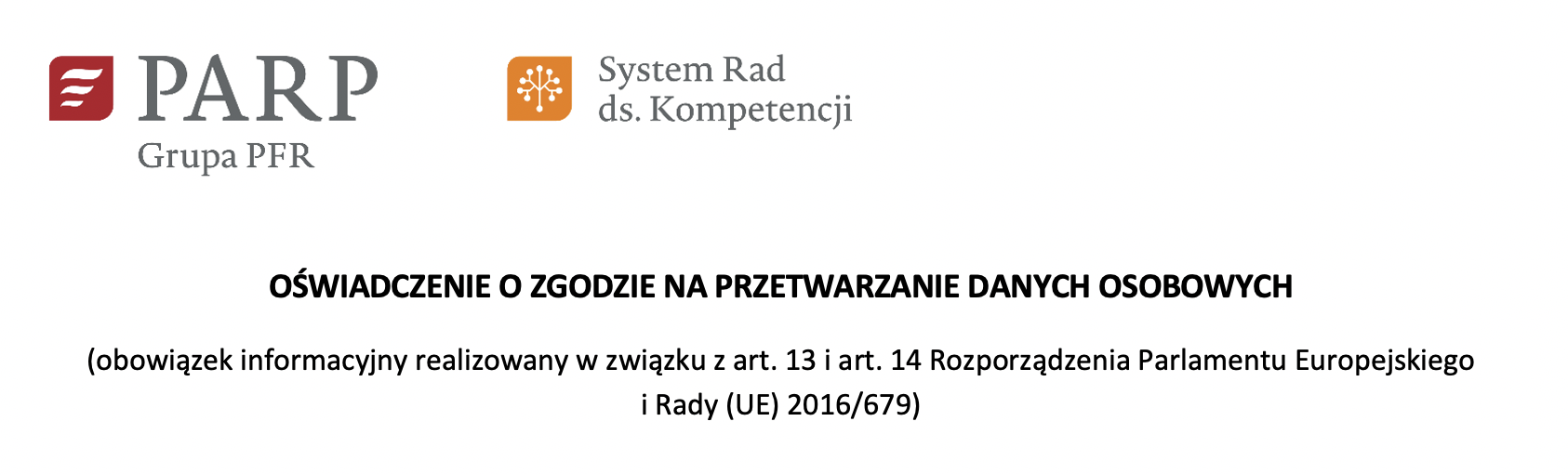 1..2..3
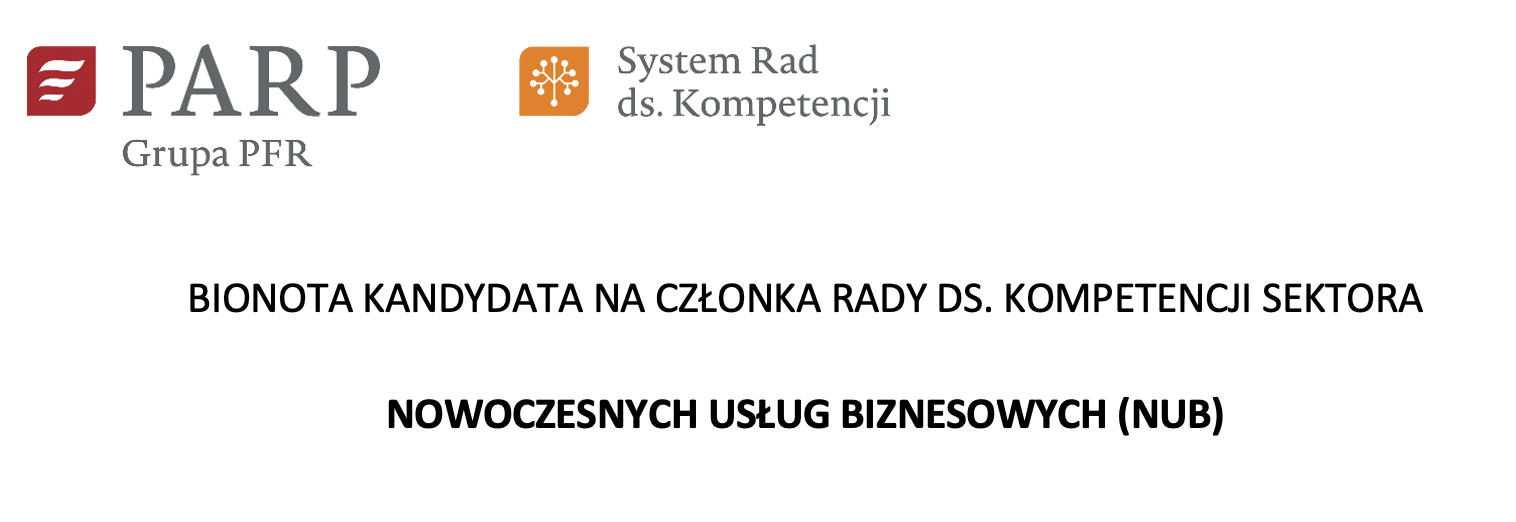 https://sektorowaradanub.pl/o-radzie/deklaracja-czlonkowska/